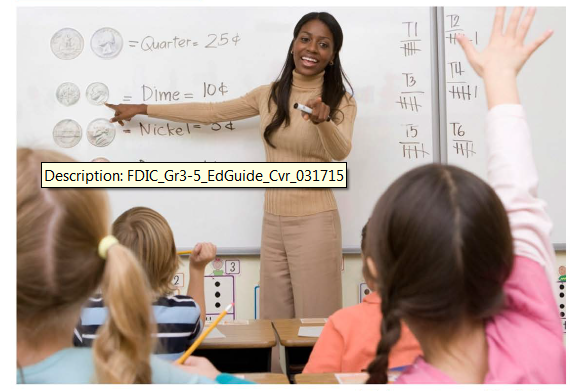 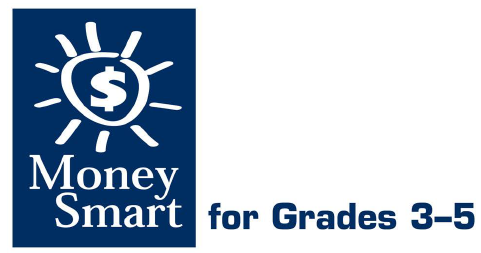 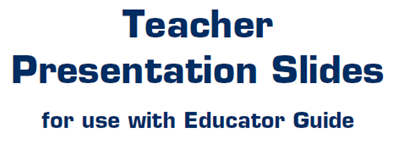 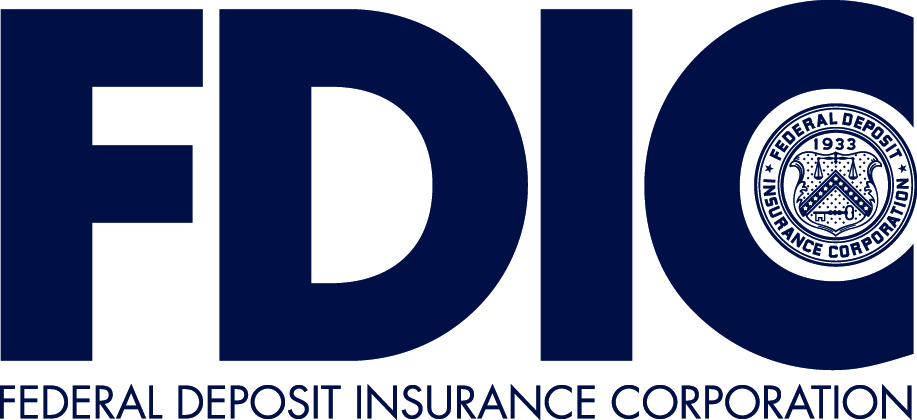 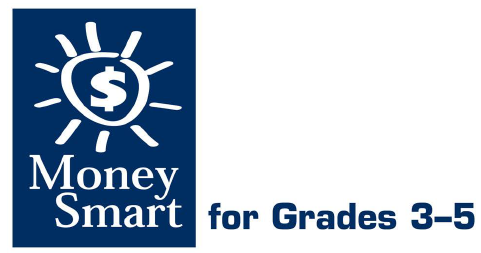 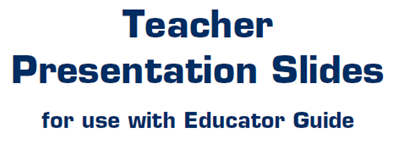 LEVEL 2, LESSON 8
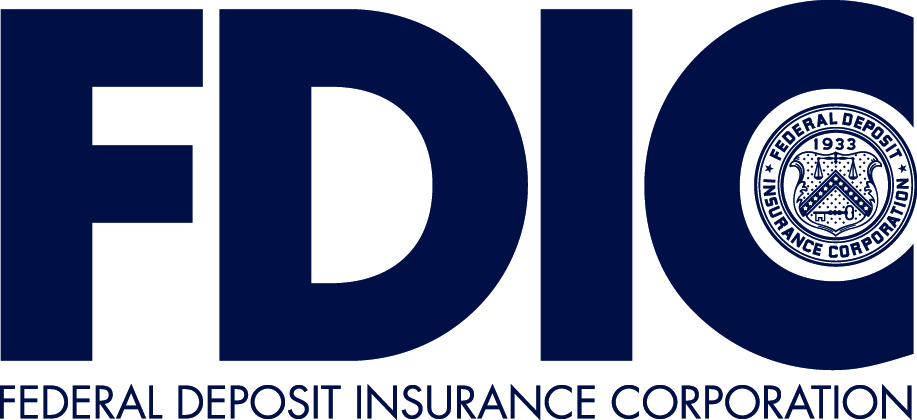 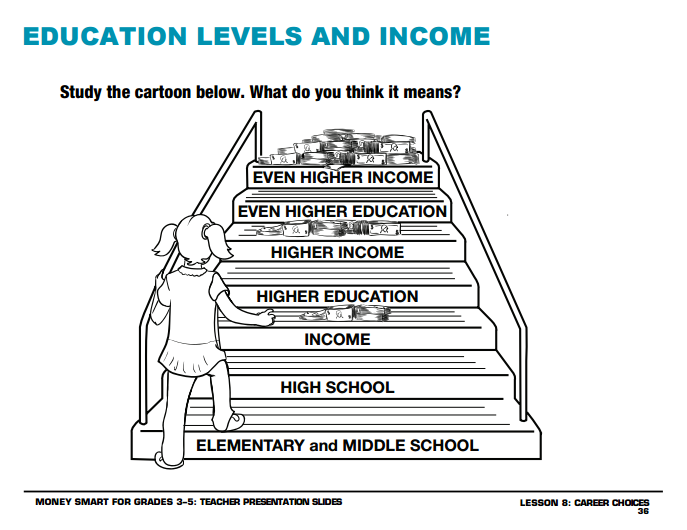 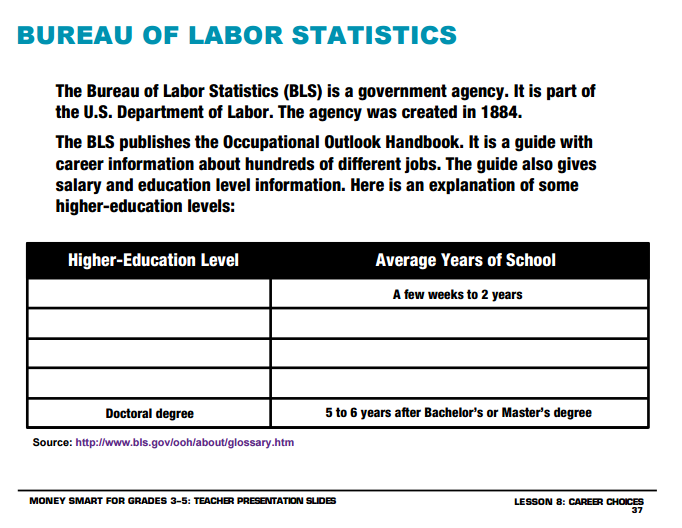 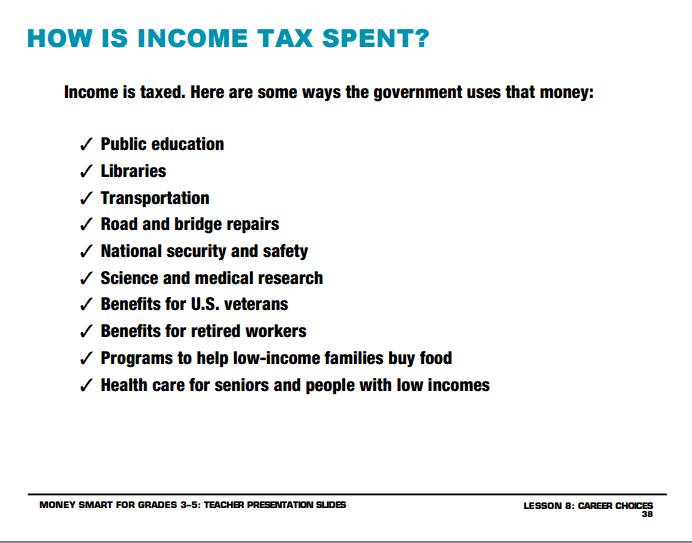 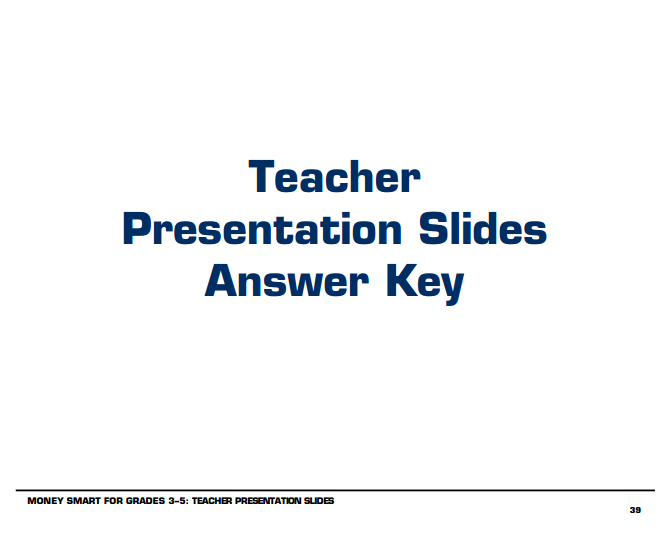 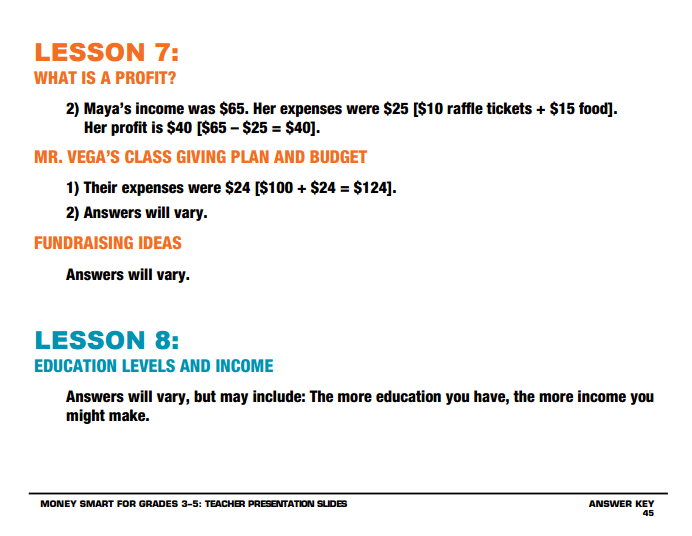